Criminal Justice Unit V
Trial Procedures
JURISDICTION
the power and authority of a court to hear a case and render a decision
Original Jurisdiction: court has the authority to hear a case for the first time
Appellate Jurisdiction: can only hear a case after the case has been heard for the first time
Discretionary Jurisdiction: court has the ability to decide which case they will hear
Jurisdiction (con)
Limited jurisdiction: lower court, hears misdemeanors
General Jurisdiction: Superior court, hears felonies and civil over $1000
Dual Court System
Two parts of the dual court system 
1 Federal and 50 State courts
Federal courts: all matters federal, disputes between citizens of different states, any dispute that involves more than one state, Patent, Copyright, Admiralty, Bankruptcy, Treaties
State: all matters that fall within that state, states have the right of self-determination
Tiered Court System
All states and federal courts have a tiered system made up of  at least a  lower court, appellate court and supreme court
Supreme Court

Appellate  Court 

Trial Court: District Courts
Federal Supreme Court
has discretionary and appellate jurisdiction
Made up of 8 associate judges and one chief justice for a total of 9
Justices are appointed for life by the president with approval of senate
To have a case heard the lower court must issue a writ of certiorari the court can choose which cases it hears
They determine if what they are hearing follows the constitution
Bail
Monetary amount required for pretrial release, set by a judge
If the defendant does not make their court dates they lose the money
Bail is mentioned in the 8th amendment, stating it should not be excessive
Bail (con)
The more serious the crime the less likely you are to be released on bail
Judges will look at: the crime, flight risk, danger to society , prior criminal activity
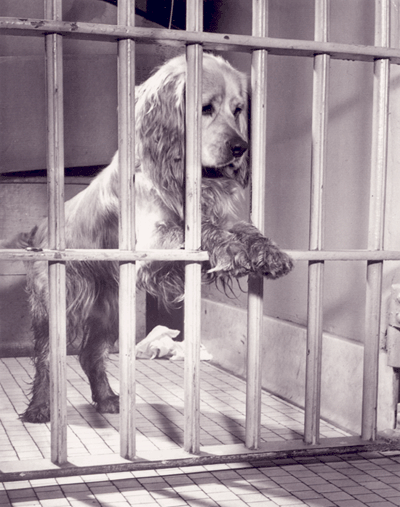 Charging the defendant
Indictment: handed down by a grand jury, states that there is enough evidence to go to trial NEVER GUILT OR INNOCENCE
Preliminary Hearing: alternative to grand jury
Arraignment
The defendant will hear their rights, what they are charged with, and enter a plea
If the defendant pleads guilty, or nolle contendere a sentencing date is set, if they plead not guilty a trial date is set at this time bail will be set
Plea Bargaining
The most important part of the informal criminal justice system 90-95% of all cases are settled this way
This is an agreement between the prosecutor and the defense attorney in exchange for a lighter sentence the defendant enters a guilty plea
Plea Bargaining (con)
The bargain can:
1) Reduced charges
2) Reduced the number of counts (if multiple charges are brought)
3) Prosecutor may recommend a lighter sentence (probation)
4) Change the charge to a more sociably acceptable one (child molestation to assault)
Criminal Trial
Adjudication: the determination of guilt or innocence 
This is an adversarial process each side is pitted against the other to prove which is correct it’s the defense against the prosecutor and the judge is the ref
Legal rights during trial
The right to be competent at trial 
The defendant must be considered mentally competent to understand the nature and extent of the legal proceedings
If the defendant is declared mentally incompetent they must delay the trial until such time as they are capable of participating in their own defense
Legal rights during trial
The right to confront witnesses 
Confrontation clause gives the accused the ability to cross-examine witness against them 
They can shed doubt about the witness statements
In the supreme court case Maryland v Craig the court ruled that child abuse victims could give testimony via video
Legal rights during a trial
Right to a jury trial
The defendant can choose between a jury trial and a bench trial
In the supreme court case Baldwin v New York the court ruled that a person is entitled to a jury trial if they face 6 months or more sentence
Less than 6 months a bench trial, more than six months a option between jury or bench trial
Legal Rights During a Trial
Jury size
The traditional size of a jury is 12 (petit jury)
The Supreme court ruled in Williams v Florida that a six person jury in a criminal trial does not deprive a person of their constitutional right to a trial by jury. 
Several states use a 6 person jury for felonies but none us it for capital cases
Legal rights during a trial
Right to counsel
Any time a person faces loss of liberty they are entitled to counsel
Supreme court case Gideon v Wainwright  the court ruled that indigent defendants in all states must be given counsel, to deny them is a violation of due process
The Supreme court further ruled that no person can lose liberty no matter how small the charge unless they are afforded counsel Argersinger v Shelton
Legal rights during a trial
The right to self representation 
Pro se is the right people have to defend them selves in criminal court
 Faretta v California: Faretta was denied his opportunity to defend himself, he was tried and found guilty.  He appealed to the supreme court and they ruled in his favor, but stipulated that he has to be competent to defend him self this would be revealed in the defendants ability to properly waive his right to counsel
Legal rights during a trial
Right to a speedy trial 
The federal speedy trial act of 1974 established the following limits 
And indictment or information must be filed within 30 days of the time of arrest 
The arraignment must be held within 10 days of the time of the indictment or information 
The trial must be held within 60 days of the arraignment
Right to Press Coverage
6th amendment guarantees us the right to a public trial 
The public is allowed to attend all trials except ones involving minors 
Some states allow cameras and the trial to be aired on television (O.J. and Casey Anthony) 
Supreme court has ruled in Nebraska Press Association v Stuart that a judge cannot enforce a gag order on the press reporting events of a trial
The Trial Process
Jury selection: Pools of prospective jury candidates are summoned to court.  This makes up the venire 
This pool must be made up of a cross-section of the community 
The list of names can come from: voter registration, drivers licenses, tax payers
You can be excluded because of: felony conviction, declared insane, it you are a public official, doctor, attorneys
Trial Process
Jury selection: 
Once the pool is selected the voir dire process begins
Jury candidates are questioned by both sides to see if they are biased
If an attorney feels the juror is bias they can be removed with a challenge for cause
Both sides also have a limited number of peremptory challenges where they don’t have to state why they are being removed
Trial Process
Opening statements 
This introduces the judge and the jury to the criminal charges, outlines the facts, and describes how the attorney plans to win their case through the presentment of evidence 
The prosecution goes first, then the defense gives  their opening statements 
Opening statements are rarely used in bench trials
Trial Process
Presentment of evidence
The prosecutor will present their evidence first 
The questioning of the prosecutions own witness is called direct examination
After the prosecution finishes with a witness the defense can then cross examine that witness  
Both sides follow this format until all witness have testified 
Some times an expert in a field gives testimony, this is called an expert witness
Types of evidence
Real Evidence: a weapon or a photograph produced for inspection (physical evidence)
Circumstantial evidence: indirect evidence which a fact may be inferred
Testimonial evidence: this is a witness statement
Documentary evidence: writings, reports, records, fingerprints and DNA profiling
Directed Verdict
When the prosecution has presented all of the governments evidence they rest.
The defense attorney may enter a motion for a directed verdict if they feel the prosecution has not proven their case
Closing arguments
The attorneys use closing arguments to review the facts and evidence in a manner favorable to them
The defense goes first followed by  the prosecution
Jury Instructions
The judge will explain the law that is to be applied to the facts 
Once charged the jury deliberates, then they return a verdict 
Juries are always sequestered during deliberation 
The verdict is always guilty or not guilty
Jury
Jury nullification is when a  jury refuses to render a verdict according to the law 
If a verdict cannot be reached we have a mistrial (hung jury) the prosecution then decides if they want to try the case again with a new jury